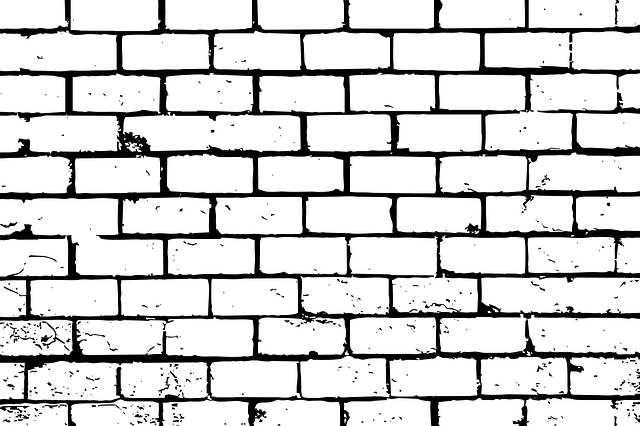 ​
Welcome to Algebra 2
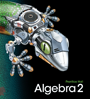 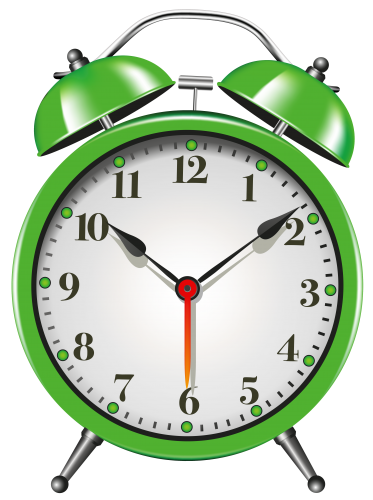 Delta Math
Mrs. Carter's Website
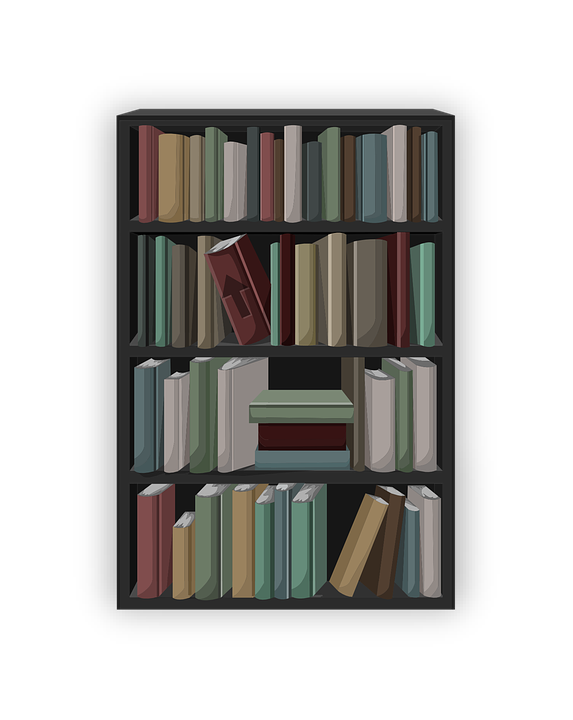 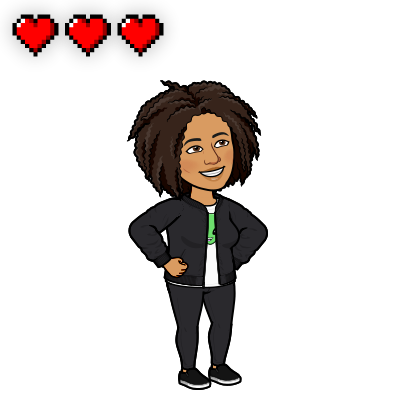 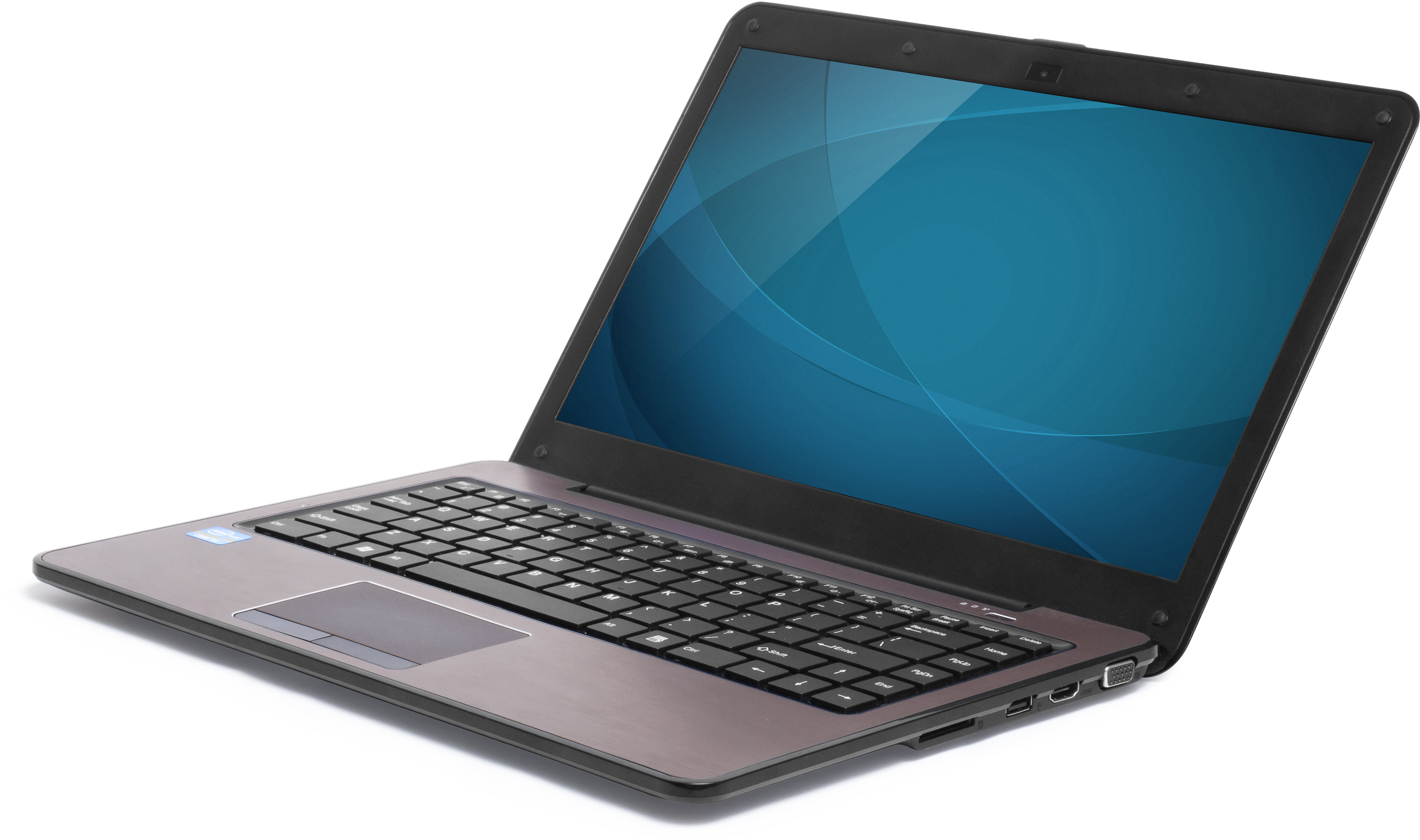 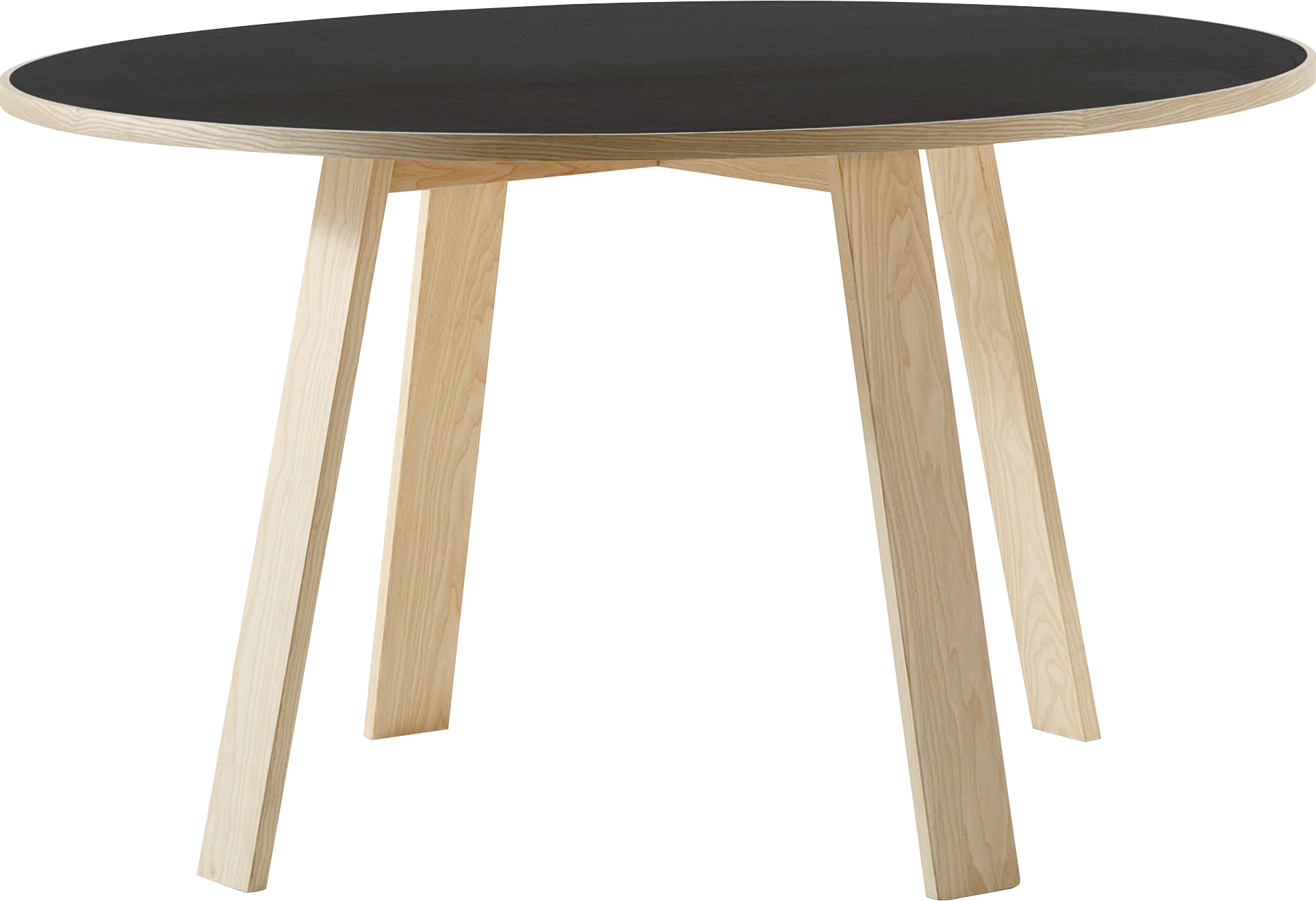 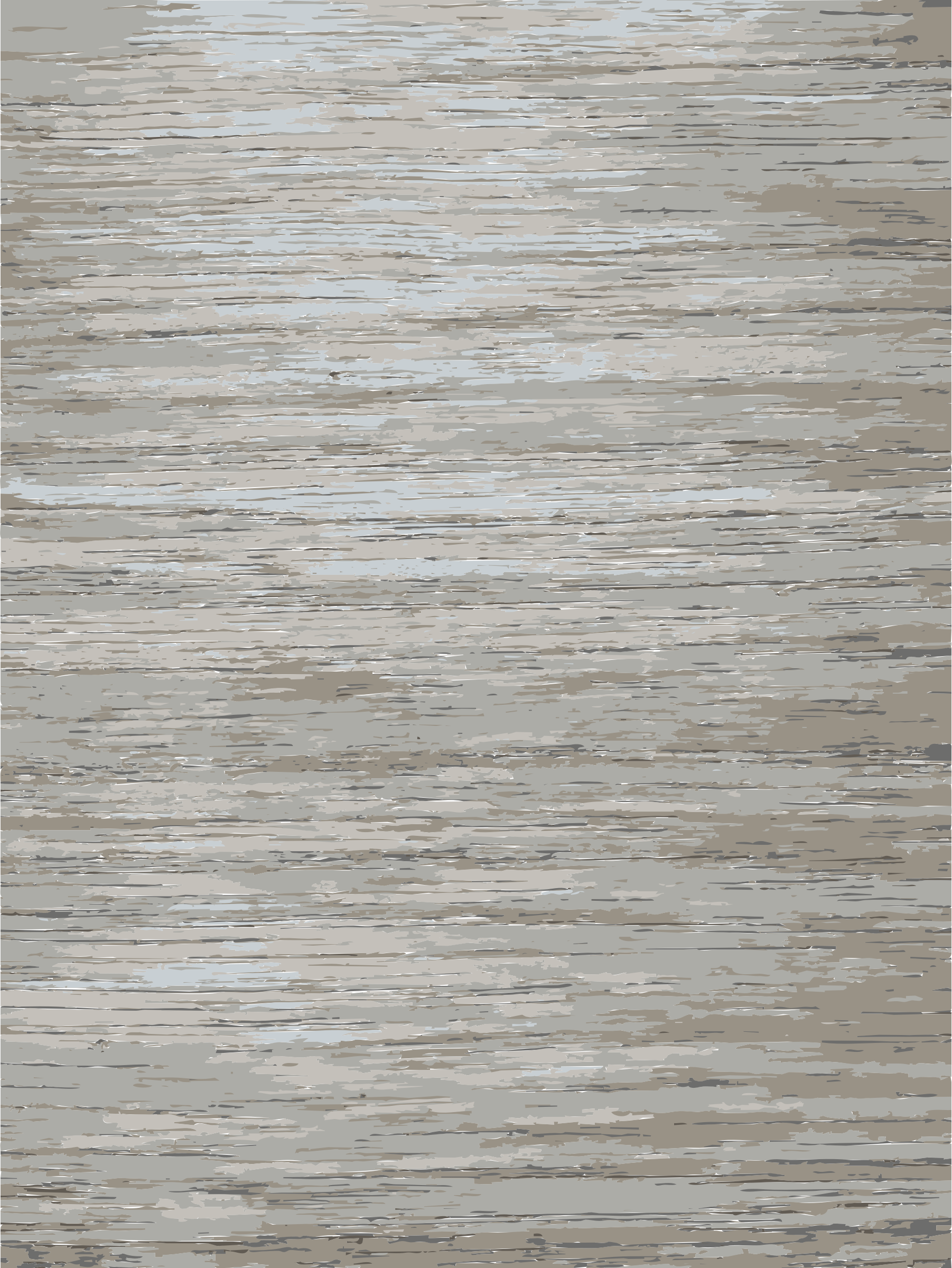 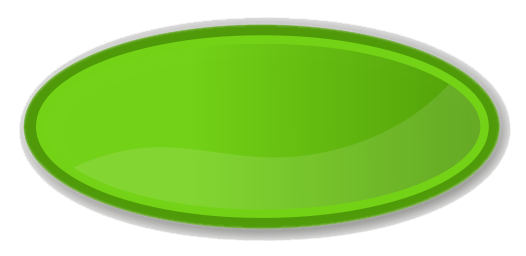 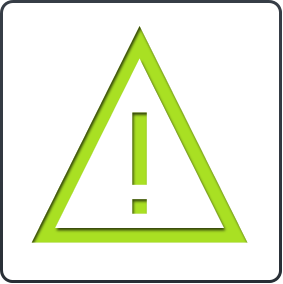 Weekly Overview
Assignments
Complete & Submit Bell work
Complete & Submit Delta Math
Complete & Submit Enrichment
Complete Practice Problems
Lessons
13-3 Radian Measure
13-8 Trigonometric Functions
Activities
Bell Work
Notes
Real World Applications
13-3 Radian Measure     Standards                                 Objectives
SWBAT use radian measure IOT find the length of an arc of a circle.
A2. F.TF.A.1 Understand and use radian measure of an angle. a. Understand radian measure of an angle as the length of the arc on the unit circle subtended by the angle. b. Use the unit circle to find sin θ, cos θ, and tan θ when θ is a commonly recognized angle between 0 and 2π. Commonly recognized angles include all multiples nπ /6 and nπ /4, where n is an integer.
A2. F.TF.A.2 Explain how the unit circle in the coordinate plane enables the extension of trigonometric functions to all real numbers, interpreted as radian measures of angles traversed counterclockwise around the unit circle.
13-3 Radian Measure      Objective
SWBAT use radian measure IOT find the length of an arc of a circle.
A portion of a circle
A unit used to measure angles.
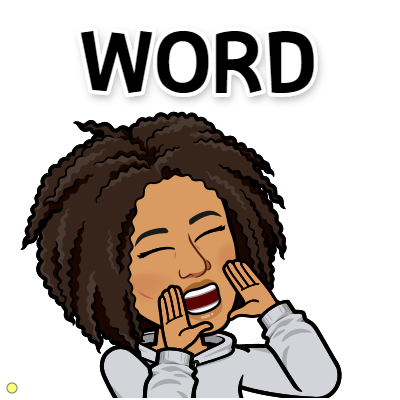 13-3 Radian Measure
Key Concepts
Central Angle
_____________________________ - an angle with the vertex at the center of the circle. 
 
_____________________________ - the portion of the circle with endpoints on the sides of the central angle and remaining points within the interior of the angle. 
 
___________________________-the measure of a central angle that intercepts an arc.
Intercepted Arc
Radian
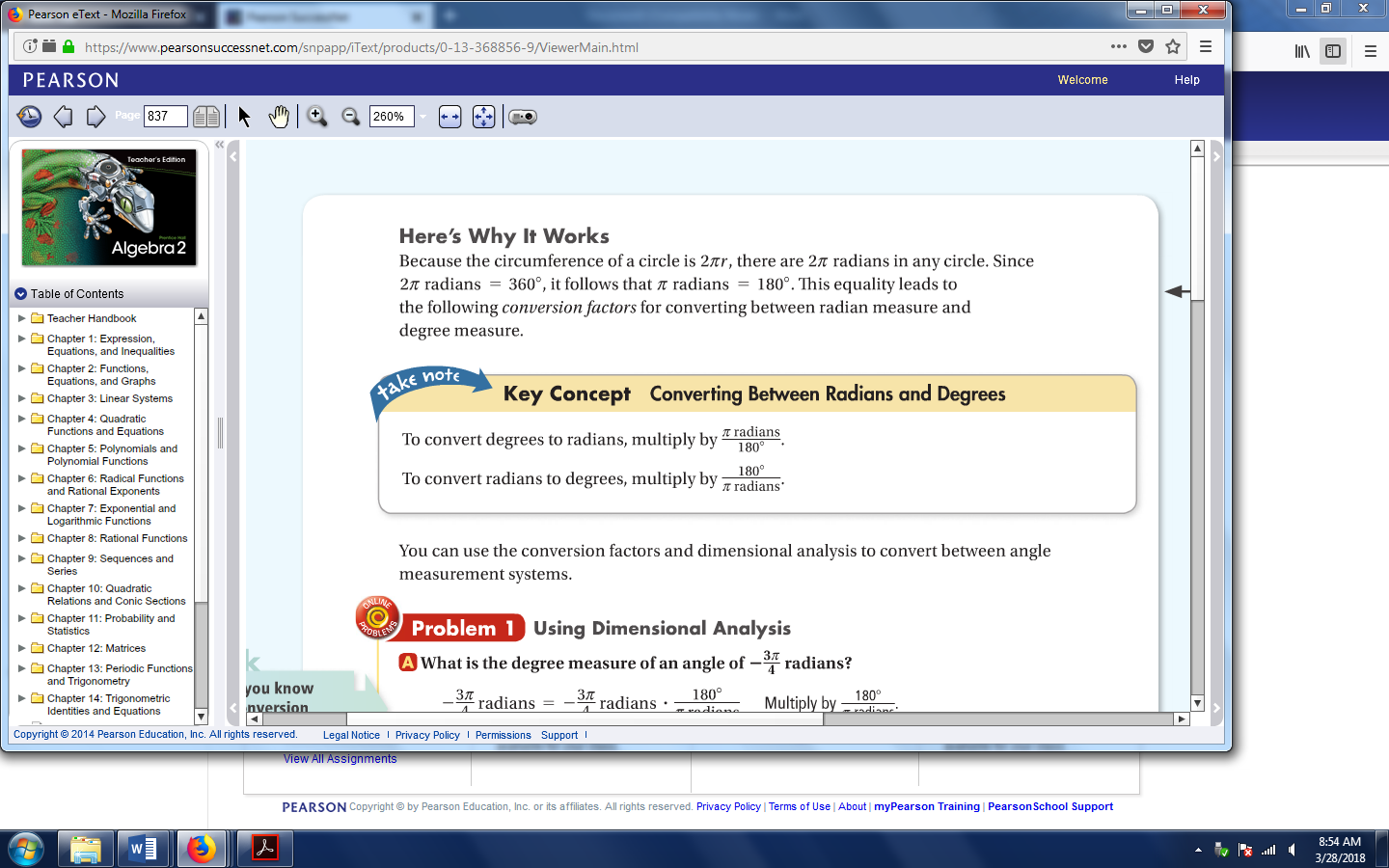 Lesson 13-3 Notes
Examples
SWBAT use radian measure IOT find the length of an arc of a circle.
Lesson 13-3 Notes
Examples
SWBAT use radian measure IOT find the length of an arc of a circle.
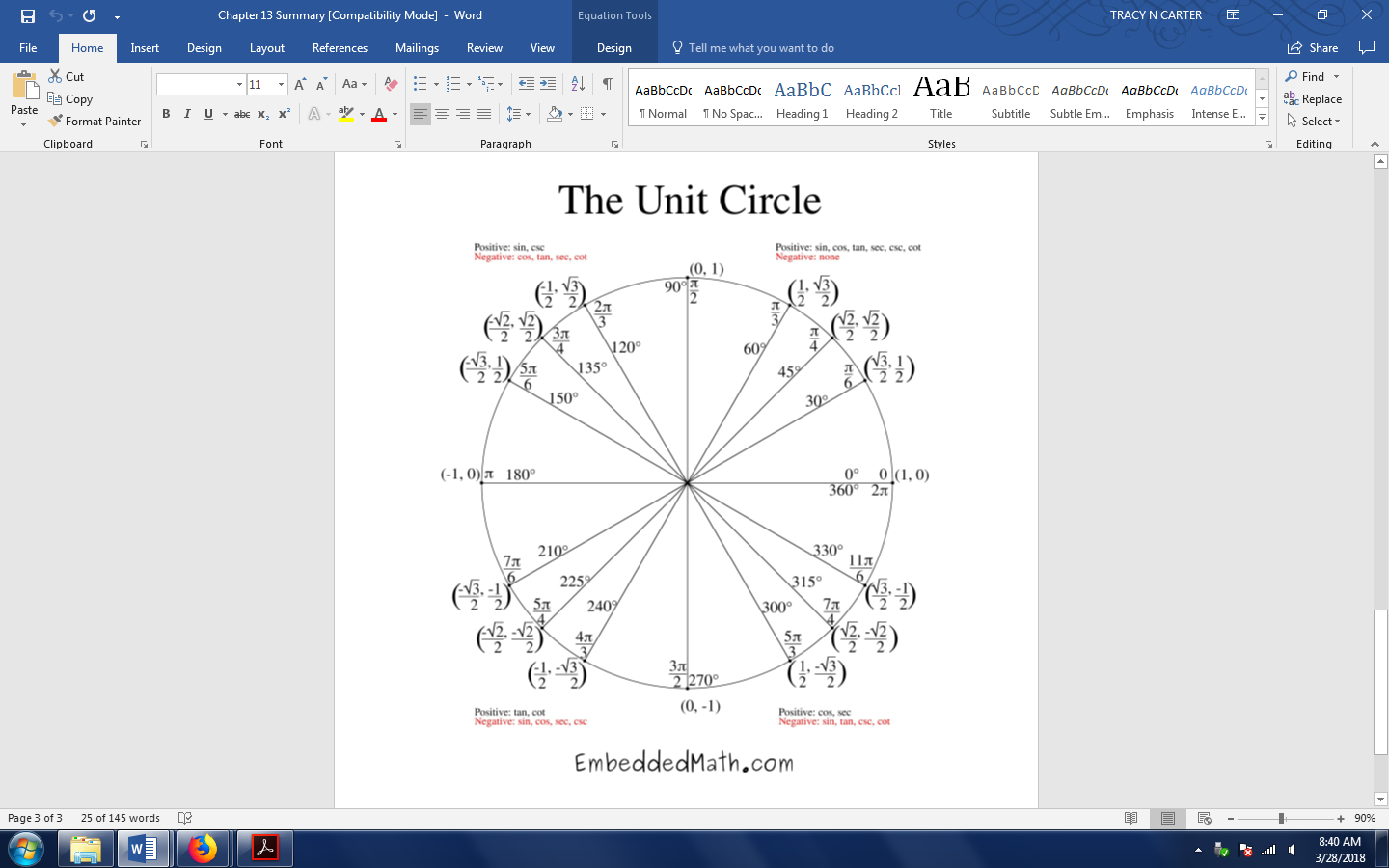 Independent Practice/Lesson Check 13-3
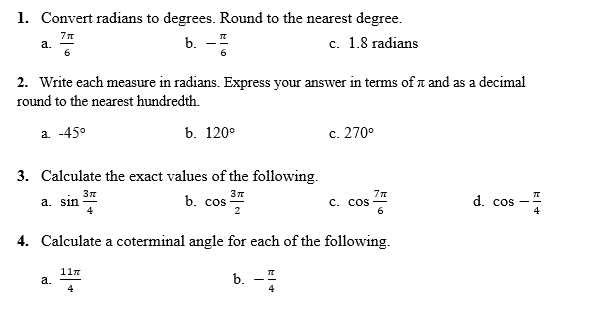 Independent Practice/Lesson Check 13-3
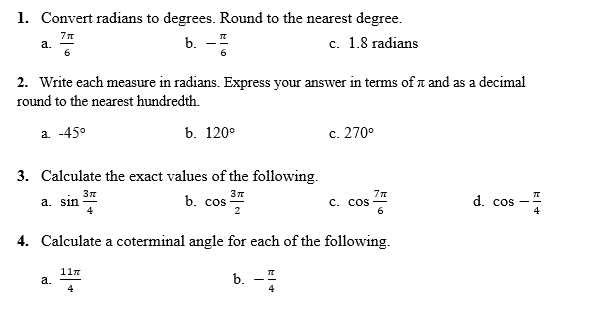 13-8 Trigonometric Functions     Standards                                 Objectives
SWBAT graph trigonometric and reciprocal functions IOT evaluate them.
A2. F.TF.A.1 Understand and use radian measure of an angle. a. Understand radian measure of an angle as the length of the arc on the unit circle subtended by the angle. b. Use the unit circle to find sin θ, cos θ, and tan θ when θ is a commonly recognized angle between 0 and 2π. Commonly recognized angles include all multiples nπ /6 and nπ /4, where n is an integer.
A2. F.TF.A.2 Explain how the unit circle in the coordinate plane enables the extension of trigonometric functions to all real numbers, interpreted as radian measures of angles traversed counterclockwise around the unit circle.
13-8 Trigonometric Functions      Objective
sine, cosine and tangent
secant, cosecant, cotangent
SWBAT graph trigonometric and reciprocal functions IOT evaluate them.
Simply by finding an answer
A diagram that demonstrates the connection or relationship between quantities.
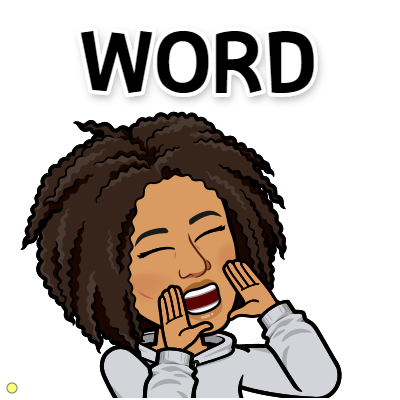 13-8 Trigonometric Functions
Key Concepts
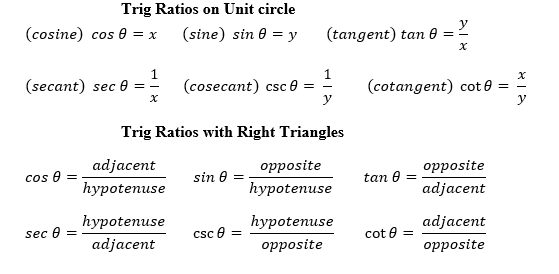 SWBAT graph trigonometric and reciprocal functions IOT evaluate them.
Lesson 13-8 Notes
Examples
1.  (I do) Use the triangle to calculate the 6 trig functions
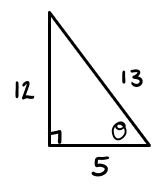 SWBAT graph trigonometric and reciprocal functions IOT evaluate them.
Lesson 13-8 Notes
Examples
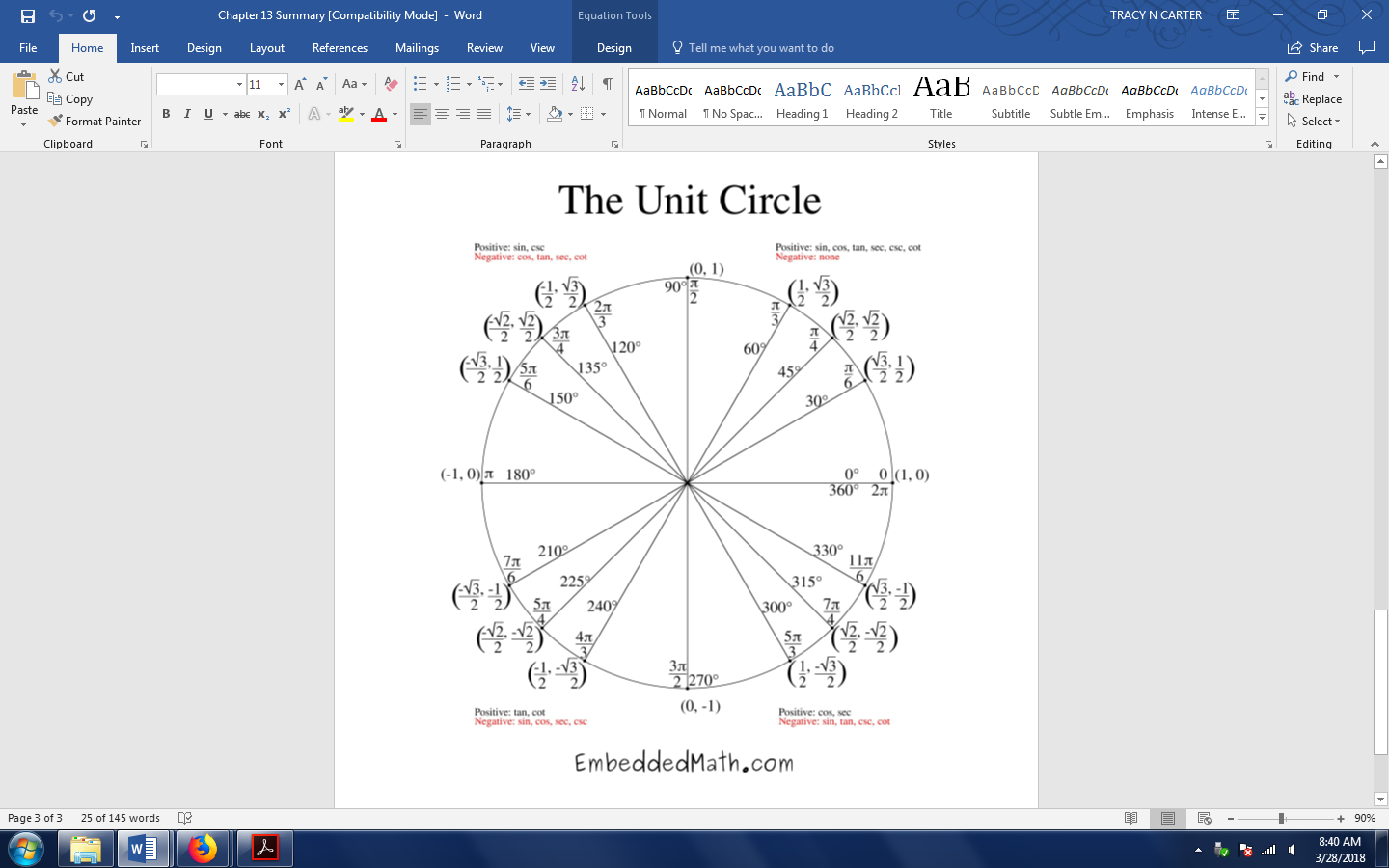 Independent Practice/Lesson Check 13-8
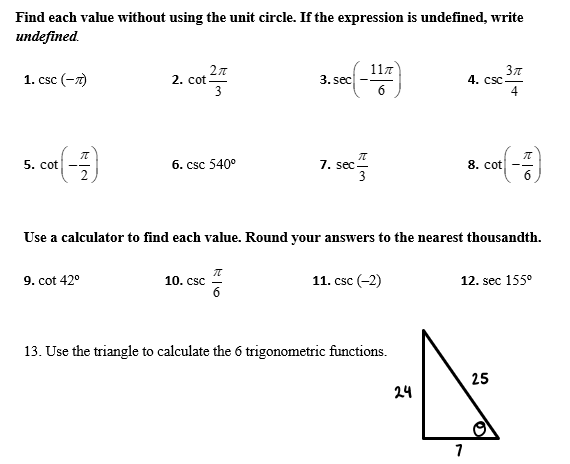 Independent Practice/Lesson Check 13-8
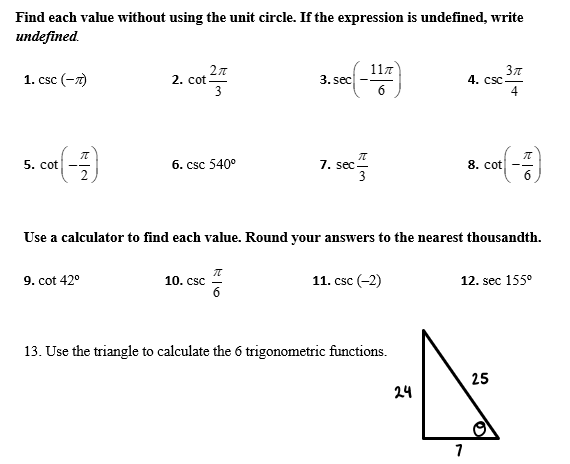 14-1 Trigonometric Identities     Standards                                 Objectives
SWBAT, given the quadrant of θ, know and use the identity sin2θ +cos2θ=1 IOT find sin θ given cos θ, or vice versa.
A2.F.TF.B.3 Know and use trigonometric identities to find values of trig functions. a. Given a point on a circle centered at the origin, recognize and use the right triangle ratio definitions of sin θ, cos θ, and tan θ to evaluate the trigonometric functions. b. Given the quadrant of the angle, use the identity sin2 θ + cos2 θ = 1 to find sin θ given cos θ, or vice versa.
14-1 Trigonometric Identities      Objective
SWBAT, given the quadrant of θ, know and use the identity sin2θ +cos2θ=1 IOT find sin θ given cos θ, or vice versa.
property
One of 4 sections on the coordinate plane.
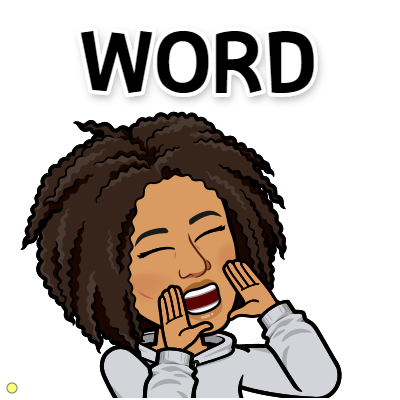 14-1 Trigonometric Functions
Key Concepts
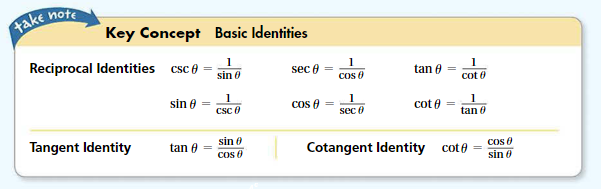 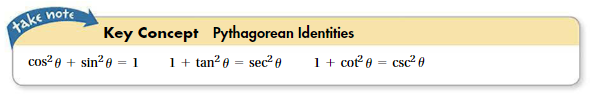 SWBAT, given the quadrant of θ, know and use the identity sin2θ +cos2θ=1 IOT find sin θ given cos θ, or vice
Lesson 14-1 Notes
Examples
SWBAT, given the quadrant of θ, know and use the identity sin2θ +cos2θ=1 IOT find sin θ given cos θ, or vice
Lesson 14-1 Notes
Examples
2.  Verify the identity.
SWBAT, given the quadrant of θ, know and use the identity sin2θ +cos2θ=1 IOT find sin θ given cos θ, or vice
Independent Practice/Lesson Check 14-1
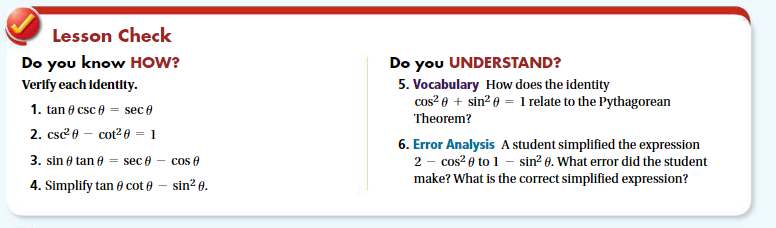 Independent Practice/Lesson Check 14-1
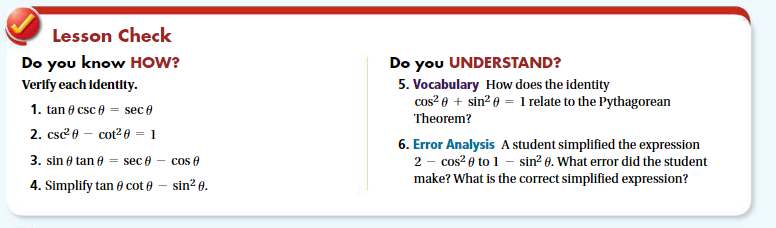